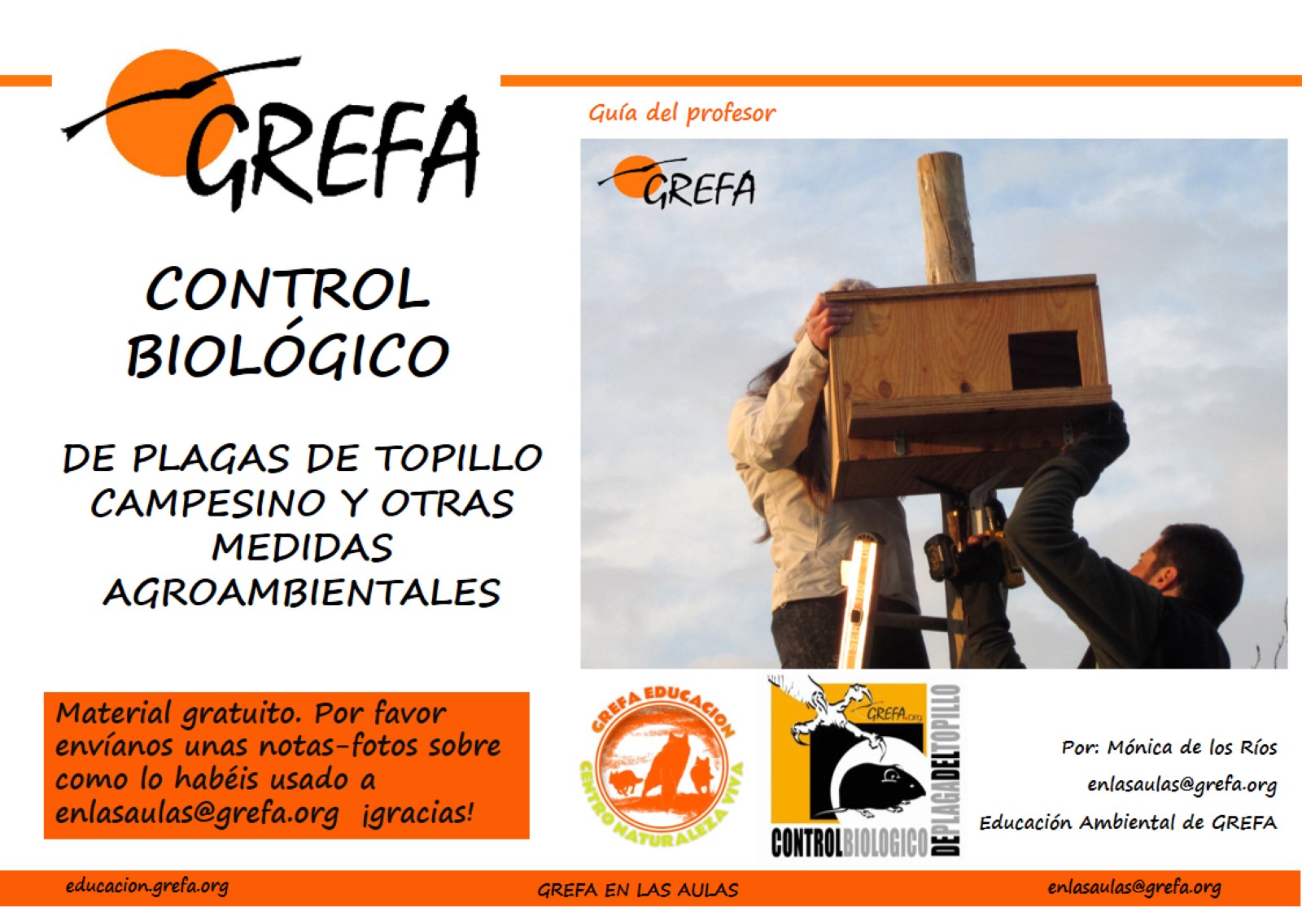 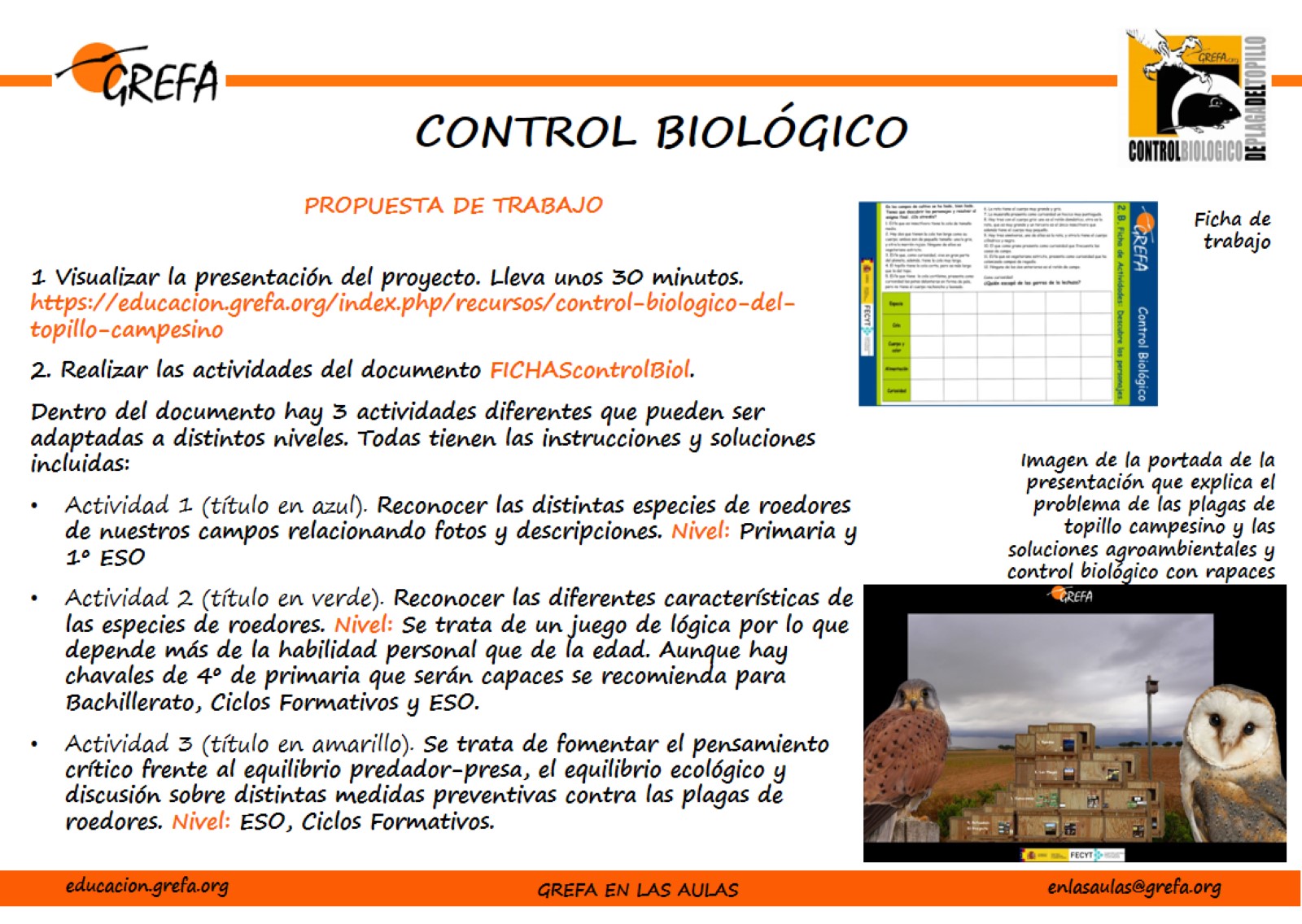 https://educacion.grefa.org/index.php/recursos/control-biologico-del-topillo-campesino